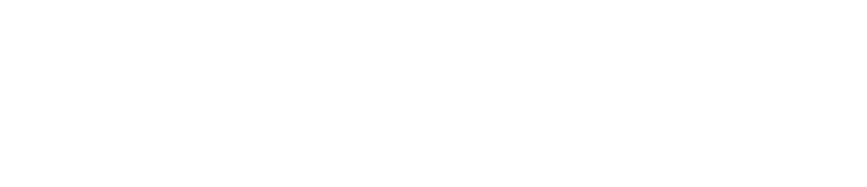 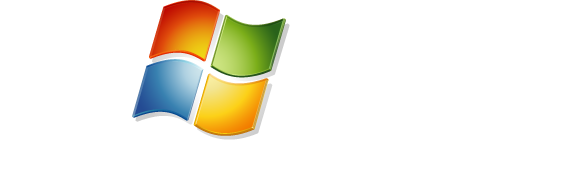 Next Generation Web
Vitalis Konopelec
Technology Solution Professional
vitalis.konopelec@microsoft.com
Microsoft Slovakia s.r.o.
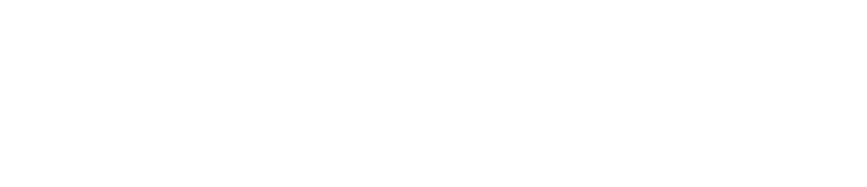 Windows Server 2008
Modular Architecture
 Security features
 More control in IIS 7.0
 Scalable and flexible application base
 Windows Sharepoint services
 Windows Media Services
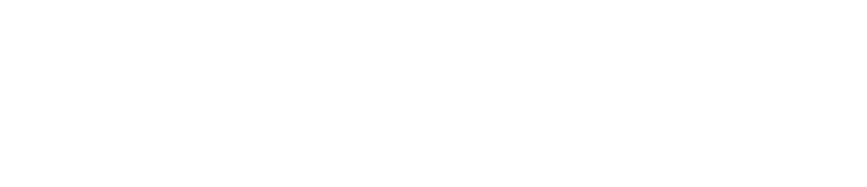 IIS 7.0 overview
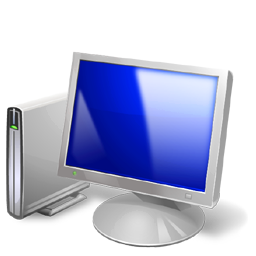 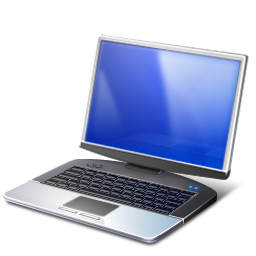 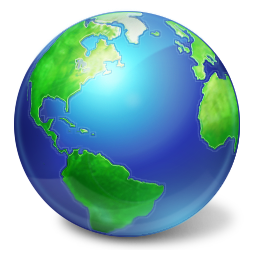 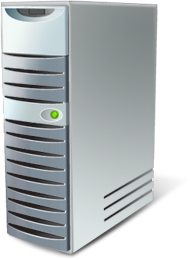 Web
IIS 7
Enhanced security and reduced attack surface
Customization
Troubleshooting
True application xcopy deployment
Administration
Application and health management for WFC services
IIS 7.0 Web Administration
Deploy
Enhanced Web Administration atEvery Stage in the Application Lifecycle
Host
Troubleshoot
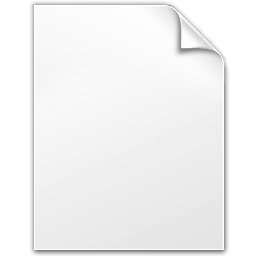 Simpler Application Deployment to Web Farms & UNC Shares
More Secure, Reliable Application Hosting
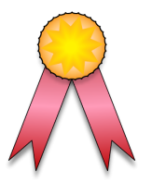 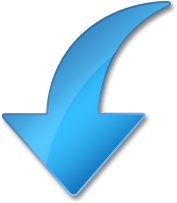 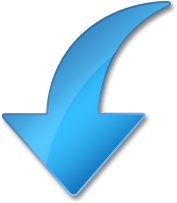 Manage
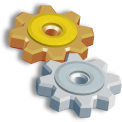 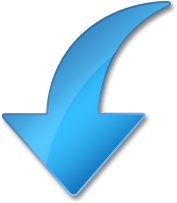 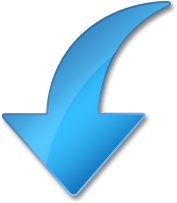 Reduced Downtime From Faster Troubleshooting
Greater Productivity Via Delegated Management & Better Tools
Managing your web with IIS7.0
Secure HTTPS
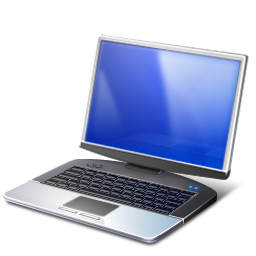 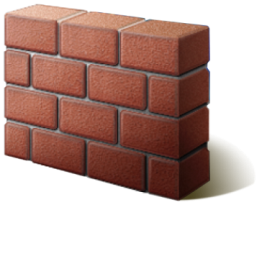 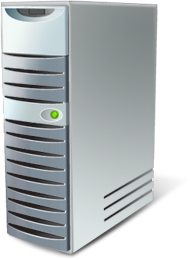 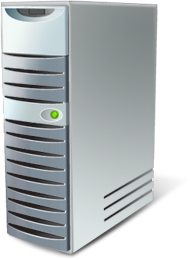 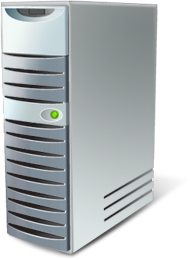 IIS7
IIS7
IIS7
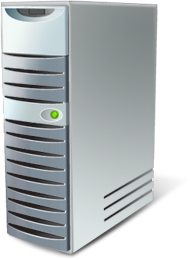 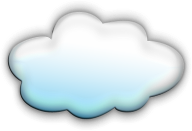 UNC
SharedConfig
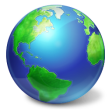 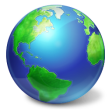 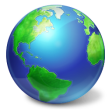 Delegation
Internet
Manage Remotely
Better Tools
Intuitive, Task Oriented GUI
.NET Management API
Unified WMI Provider for IIS/ASP.NET
Powerful Command Line Support
Rich Runtime State Information
Automatic Failure Tracing & Logging
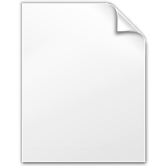 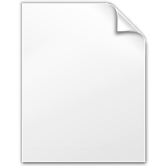 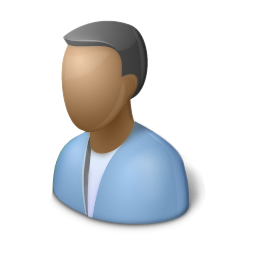 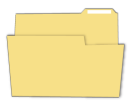 XML
XML
XCopy Deploy
AppHost.config
Web.config
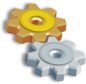 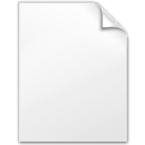 Administrator
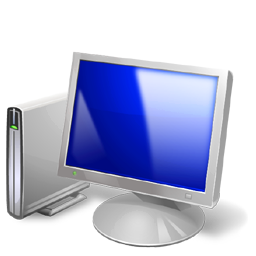 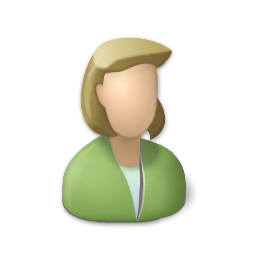 App
Shared App Hosting
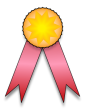 Site Owner
Web Farm
Secure Remote Management
Arsenal of Admin Tools
Delegated Management
Shared Config for Web Farms
IIS 7.0 Demo
Enabling and configuring Web Server Role
 Configuring additional features
 Managing IIS 7.0
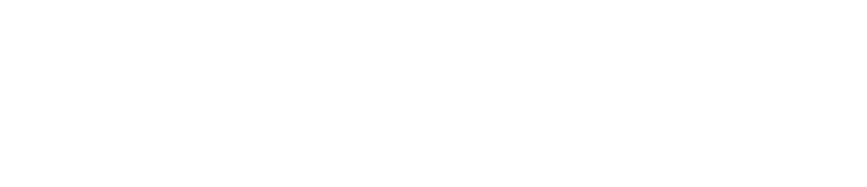 Windows Sharepoint Services
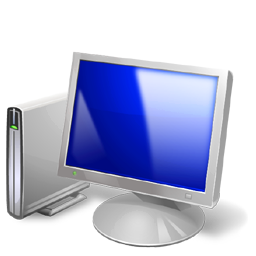 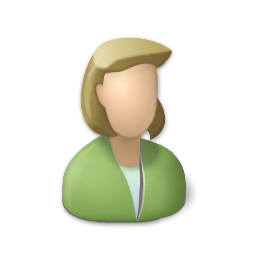 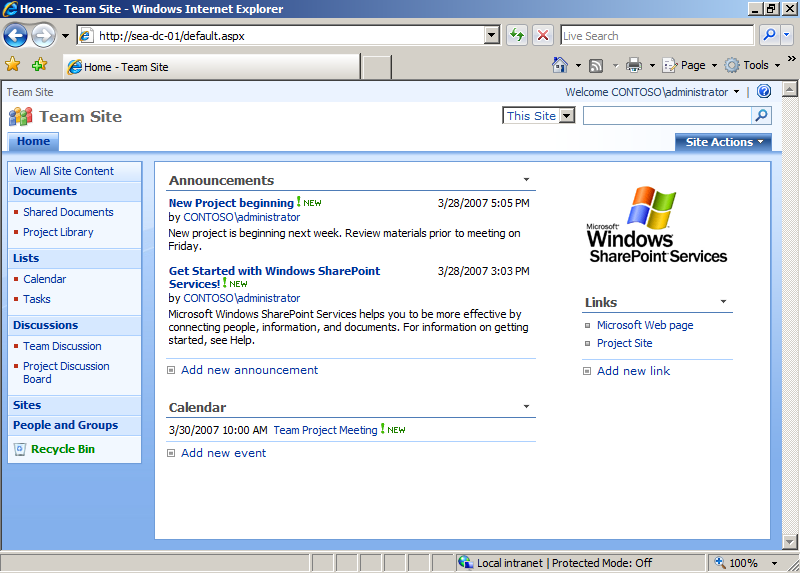 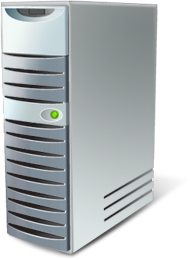 WSS
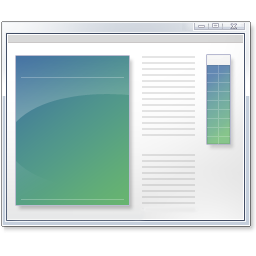 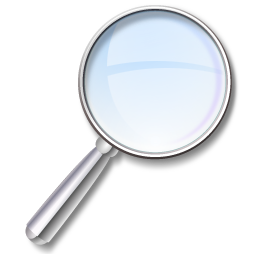 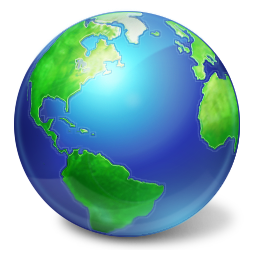 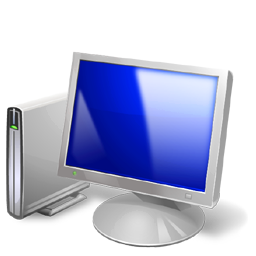 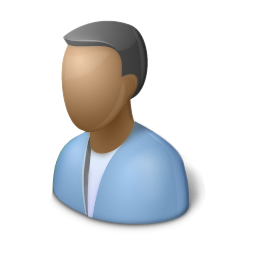 Administration model enhancements
New and improved compliance features and capabilities
New and improved operational tools and capabilities 
Improved support for network configuration
Extensibility enhancements
Windows Media Services
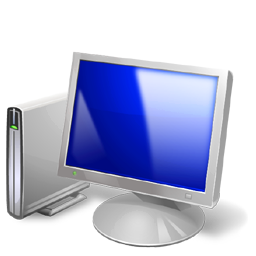 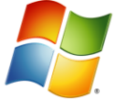 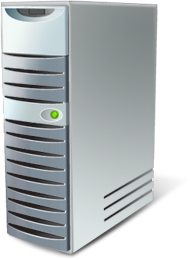 WMS
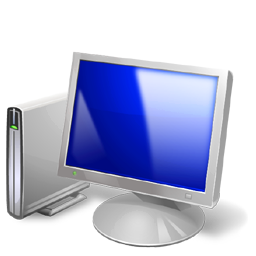 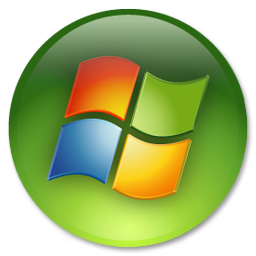 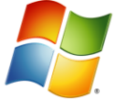 Ultimate Streaming
Experience
Fast Streaming delivers instant-on/always-on
Intelligent Streaming optimizes the experience
Dynamic Content
Programming 
Manage channels on-the-fly
Generate revenue with Lead-In and Interstitial Ads
Industrial-Strength
Platform
Increases industry-leading scalability
Rich administration with broad range of tools
IIS 7.0 Demo
Installing, configuring and managing Media Server Role
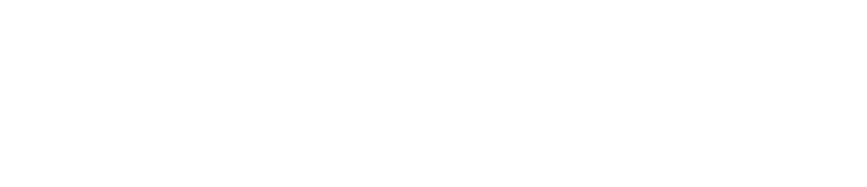 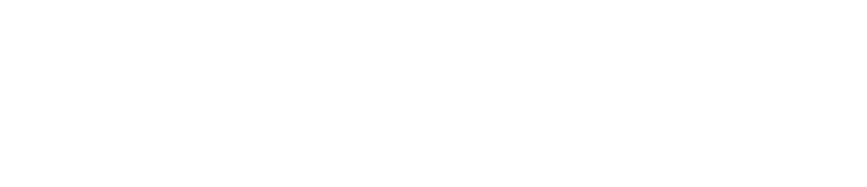 © 2005 Microsoft Corporation. All rights reserved.
This presentation is for informational purposes only. Microsoft makes no warranties, express or implied, in this summary.